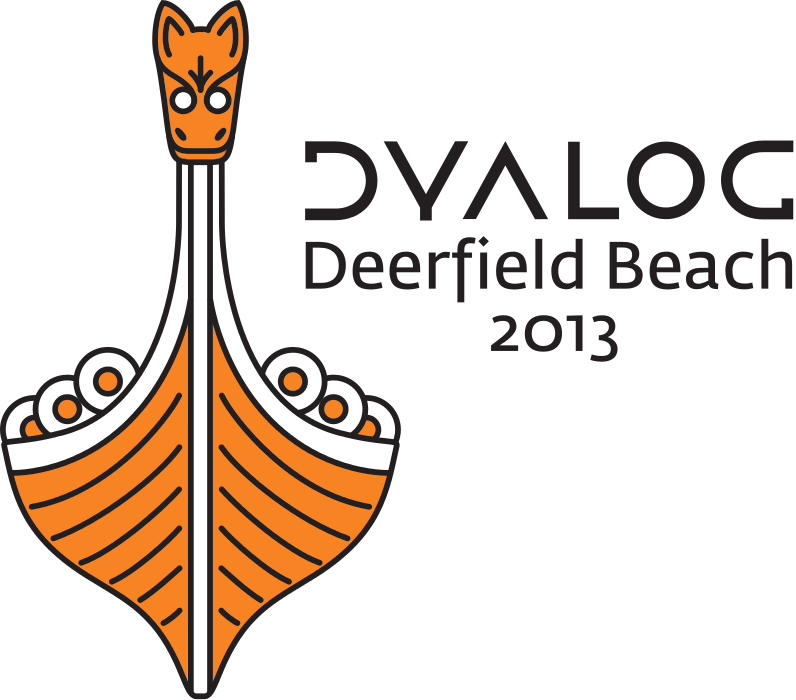 Windows Presentation Foundation
John Daintree
Chief Architect
Dyalog
Windows Presentation Foundation
Oh, and Data Binding
(A sneak preview)
John Daintree
Chief Architect
Dyalog
What is WPF?
Dyalog ⎕WC
'.' ⎕ws 'coord' 'pixel'
'f' ⎕wc 'form' 'GUI Comparison' ('size' 400 300)
'f.filter' ⎕wc 'edit' '' (10 10)(30 280)
'f.all' ⎕wc 'List' '' (50 10)(340 135)
'f.filtered' ⎕wc 'List' '' (50 155)(340 135)
'f.filter' ⎕wc 'edit' '' (10 10)(25 280)
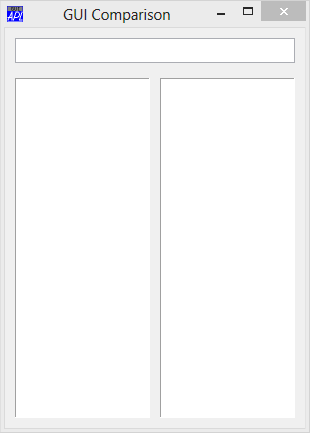 System.Windows.Forms
⎕USING←,⊂'System.Windows.Forms,system.windows.forms.dll' ⎕USING,←⊂'System.Drawing,system.drawing.dll'
f←⎕NEW Form ⋄ f.ClientSize←⎕NEW Size(300 400)
filter←⎕NEW TextBox
filter.(AutoSize Top Left Height Width)←0 10 10 30 280
all←⎕NEW ListBox
all.(Top Left Height Width)←50 10 340 135
filtered←⎕NEW ListBox
filtered.(Top Left Height Width)←50 155 340 135
f.Controls.Add¨filter all filtered
f.Visible←1
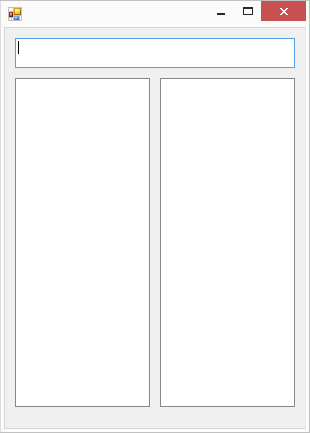 WPF
⎕USING←,⊂'System.Windows.Controls,WPF/PresentationFramework.dll'
⎕USING,←⊂'System.Windows,WPF/PresentationFramework.dll'
f←⎕NEW Window ⋄ f.SizeToContent←f.SizeToContent.WidthAndHeight
sp←⎕NEW StackPanel
wp←⎕NEW WrapPanel
filter←⎕NEW TextBox ⋄ filter.Margin←⎕NEW Thickness 5
all←⎕NEW ListBox ⋄ all.Margin←⎕NEW Thickness 5
filtered←⎕NEW ListBox ⋄ filtered.Margin←⎕NEW Thickness 5
filter.Width←280 ⋄ all.Width←135 ⋄ filtered.Width←135
(all filtered).Height←340
{}wp.Children.Add¨all filtered
{}sp.Children.Add¨filter wp
f.Content←sp ⋄ f.Show
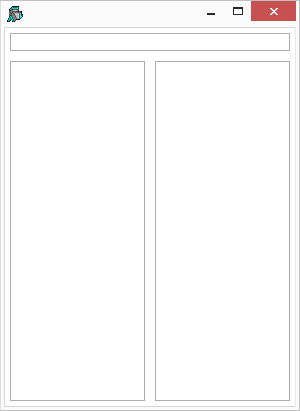 XAMLExtensible Application Markup Language
WPF / XAML
<Window
   xmlns="http://schemas.microsoft.com/winfx/2006/xaml/presentation"
   xmlns:x="http://schemas.microsoft.com/winfx/2006/xaml"
   SizeToContent="WidthAndHeight">
  <StackPanel>
    <TextBox Name="filter" Margin="5"/>
    <WrapPanel>
      <ListBox Name="all" Width="135"
                    Height="340" Margin="5"/>
      <ListBox Name="filtered" Width="135"
                    Height="340" Margin="5"/>
    </WrapPanel>
  </StackPanel>
</Window>
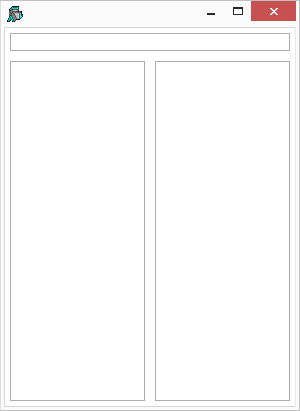 WPF / XAML
<Window
   xmlns="http://schemas.microsoft.com/winfx/2006/xaml/presentation"
   xmlns:x="http://schemas.microsoft.com/winfx/2006/xaml"
   SizeToContent="WidthAndHeight">
  <StackPanel>
    <TextBox Name="filter" Margin="5"/>
    <WrapPanel>
      <ListBox Name="all" Width="135"
                    Height="340" Margin="5"/>
      <ListBox Name="filtered" Width="135"
                    Height="340" Margin="5"/>
    </WrapPanel>
  </StackPanel>
</Window>
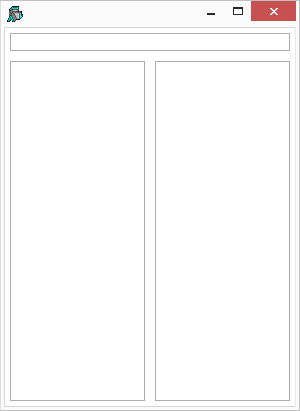 <StackPanel>
<WrapPanel>
WrapPanel
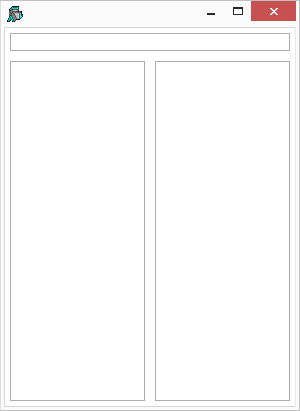 StackPanel
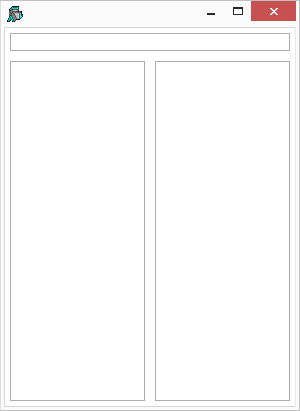 WPF / XAML
<Window
   xmlns="http://schemas.microsoft.com/winfx/2006/xaml/presentation"
   xmlns:x="http://schemas.microsoft.com/winfx/2006/xaml"
   SizeToContent="WidthAndHeight">
  <StackPanel>


    <TextBox Name="filter" Margin="5"/>
    <WrapPanel>
      <ListBox Name="all" Width="135"
                    Height="340" Margin="5"/>
      <ListBox Name="filtered" Width="135"
                    Height="340" Margin="5"/>
    </WrapPanel>
  </StackPanel>
</Window>
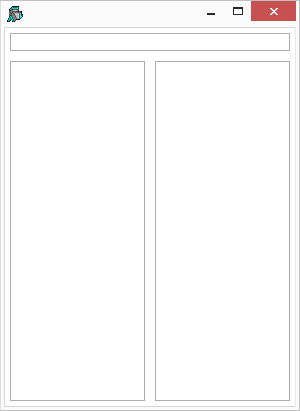 WPF / XAML
<Window
   xmlns="http://schemas.microsoft.com/winfx/2006/xaml/presentation"
   xmlns:x="http://schemas.microsoft.com/winfx/2006/xaml"
   SizeToContent="WidthAndHeight">
  <StackPanel>


    <TextBox Name="filter" Margin="5"/>
    <WrapPanel>
      <ListBox Name="all" Width="135"
                    Height="340" Margin="5"/>
      <ListBox Name="filtered" Width="135"
                    Height="340" Margin="5"/>
    </WrapPanel>
  </StackPanel>
</Window>
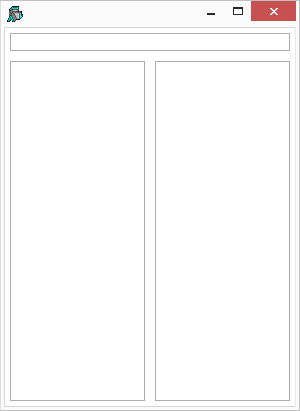 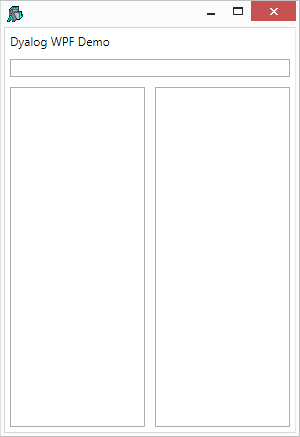 TextBox Text="Dyalog WPF Demo" Margin="5"/>
The WPF Grid
<Window xmlns="http://schemas.microsoft.com/winfx/2006/xaml/presentation"
 xmlns:x="http://schemas.microsoft.com/winfx/2006/xaml"
SizeToContent="WidthAndHeight">
   <Grid>
      <Grid.RowDefinitions>
        <RowDefinition Height="50"/>
        <RowDefinition Height="100"/>
      </Grid.RowDefinitions>
      <Grid.ColumnDefinitions>
        <ColumnDefinition Width="100"/>
        <ColumnDefinition Width="30"/>
      </Grid.ColumnDefinitions>
      <TextBox Grid.Row="0" Grid.Column="0" Text="0,0" VerticalContentAlignment="Center"/>
      <Button Grid.Row="0" Grid.Column="1" Content="0,1"/>
      <TextBox Grid.Row="1" Grid.Column="0" Text="1,0" VerticalContentAlignment="Center"/>
      <Button Grid.Row="1" Grid.Column="1" Content="1,1"/>
    </Grid>
 </Window>
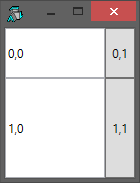 The WPF Grid
<Window xmlns="http://schemas.microsoft.com/winfx/2006/xaml/presentation"
 xmlns:x="http://schemas.microsoft.com/winfx/2006/xaml"
SizeToContent="WidthAndHeight">
   <Grid>
      <Grid.RowDefinitions>
        <RowDefinition Height="50"/>
        <RowDefinition Height="100"/>
      </Grid.RowDefinitions>
      <Grid.ColumnDefinitions>
        <ColumnDefinition Width="100"/>
        <ColumnDefinition Width="30"/>
      </Grid.ColumnDefinitions>
      <TextBox Grid.Row="0" Grid.Column="0" Text="0,0" VerticalContentAlignment="Center"/>
      <Button Grid.Row="0" Grid.Column="1" Content="0,1"/>
      <TextBox Grid.Row="1" Grid.Column="0" Text="1,0" VerticalContentAlignment="Center"/>
      <Button Grid.Row="1" Grid.Column="1" Content="1,1"/>
    </Grid>
 </Window>
<Grid.RowDefinitions>
   <RowDefinition Height="50"/>
   <RowDefinition Height="100"/>
</Grid.RowDefinitions>
<Grid.ColumnDefinitions>
   <ColumnDefinition Width="100"/>
   <ColumnDefinition Width="30"/>
</Grid.ColumnDefinitions>
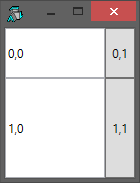 <TextBox Grid.Row="0" Grid.Column="0" ... />
<Button  Grid.Row="0" Grid.Column="1" ... />
<TextBox Grid.Row="1" Grid.Column="0" ... />
<Button  Grid.Row="1" Grid.Column="1" ... />
A thought
Demo
"In over 20 years of doing APL conferences this is quite possibly the coolest presentation that I've given."
Demo
"Not only is it cool, it's going to turn out to be useful too."
Demo
"I apologise unreservedly for not having done it sooner."
Demo
Data Binding
"Is awesome (sorry)"
No Binding ⎕WC
InputNoBinding
QuadWC
win.filter.onKeyPress←'text_changed_no_binding'
win.all.Items←DyalogNames
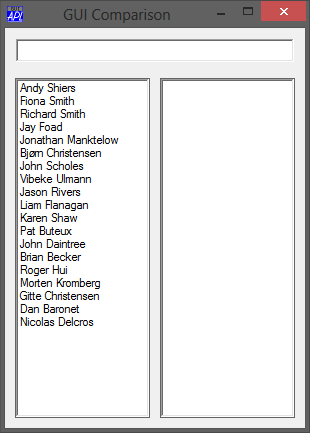 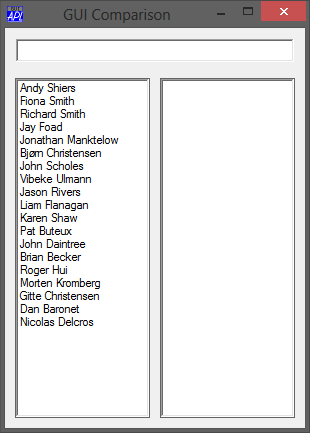 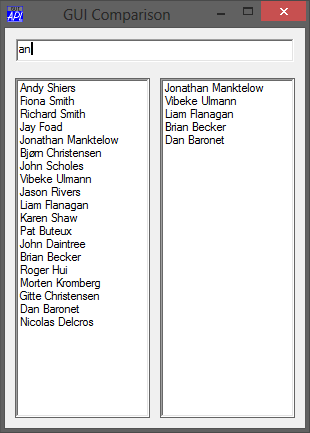 r←text_changed_no_binding a;list
 2 ⎕NQ a
 list←{⍵/⍨{∨/(win.filter.Text)⍷⍵}¨⍵}DyalogNames
 win.filtered.Items←list
 r←0
No Binding WPF
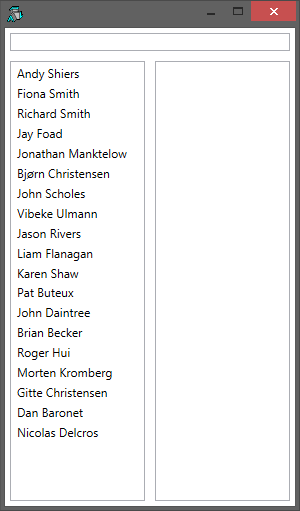 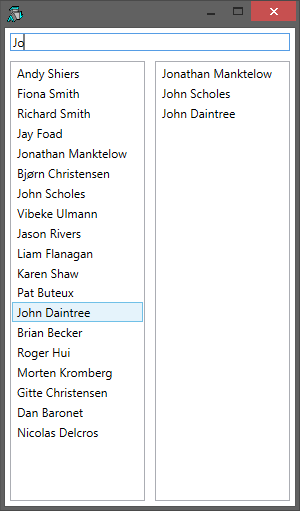 InputNoBinding2
WindowsPresentationFoundation
win.filter.onTextChanged←'text_changed_no_binding2'
{}win.all.Items.Add∘⊂¨DyalogNames
text_changed_no_binding2 a;list
list←{⍵/⍨{∨/(win.filter.Text)⍷⍵}¨⍵}DyalogNames
win.filtered.Items.Clear
{}win.filtered.Items.Add∘⊂¨list
Anatomy of a bind
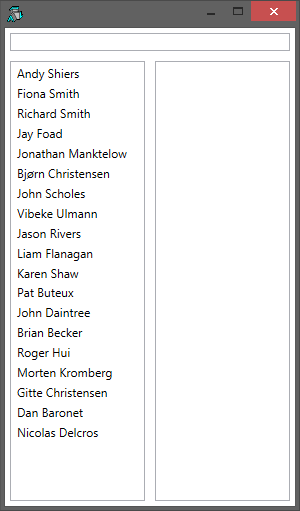 A Workspace
"Text" Property
Binding
Source
char array
nested array
"ItemsSource" Property
Binding
Source
Binding
Binding
Source
namespace
Binding
"ItemsSource" Property
With Binding
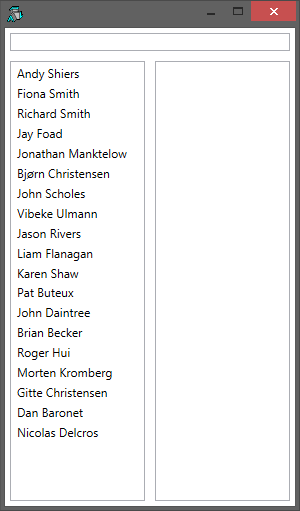 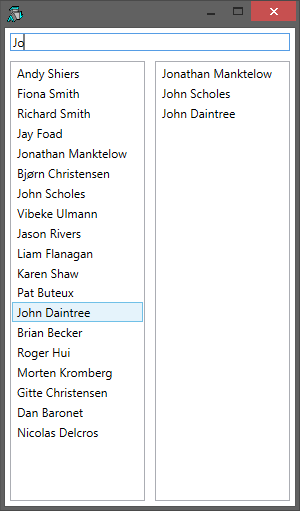 InputWithBinding;binding
win←WindowsPresentationFoundation

win.all.ItemsSource←2015⌶'DyalogNames'

FilteredList←0⍴⊂''
Filter←''

win.filtered.ItemsSource←2015⌶'FilteredList'

FilterSource←2015⌶'Filter'
binding←⎕NEW Data.Binding(⊂'Filter')
binding.Source←FilterSource
binding.Mode←Data.BindingMode.TwoWay
binding.UpdateSourceTrigger←
	Data.UpdateSourceTrigger.PropertyChanged
win.filter.SetBinding TextBox.TextProperty binding
win.filter.onTextChanged←'text_changed_with_binding'
text_changed_with_binding a;list
FilteredList←{⍵/⍨{∨/Filter⍷⍵}¨⍵}DyalogNames
With Binding
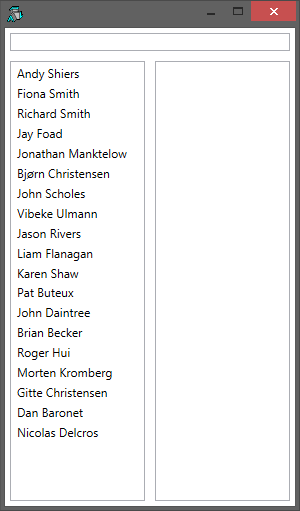 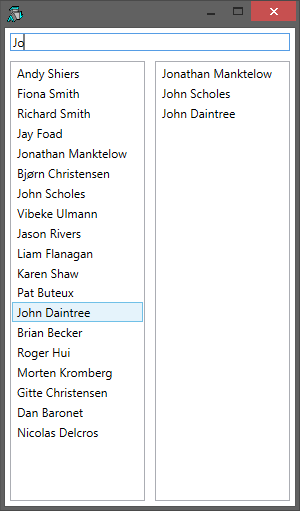 InputWithBinding2;b1;b2;b3
win←WindowsPresentationFoundation

MySource←⎕NS''
MySource.Filter←''
MySource.FilteredList←0⍴⊂''
MySource.DyalogNames←DyalogNames

win.DataContext←2015⌶'MySource'
b1←⎕NEW Data.Binding(⊂‘DyalogNames')
b2←⎕NEW Data.Binding(⊂'FilteredList')

win.all.SetBinding ListBox.ItemsSourceProperty b1
win.filtered.SetBinding ListBox.ItemsSourceProperty b2

b3←⎕NEW Data.Binding(⊂'Filter')
b3.Mode←Data.BindingMode.TwoWay
b3.UpdateSourceTrigger←
		Data.UpdateSourceTrigger.PropertyChanged
win.filter.SetBinding TextBox.TextProperty b3
win.filter.onTextChanged←'text_changed_with_binding2'
text_changed_with_binding2 a
MySource.(FilteredList←{⍵/⍨{∨/Filter⍷⍵}¨⍵}DyalogNames)
With Binding and XAML
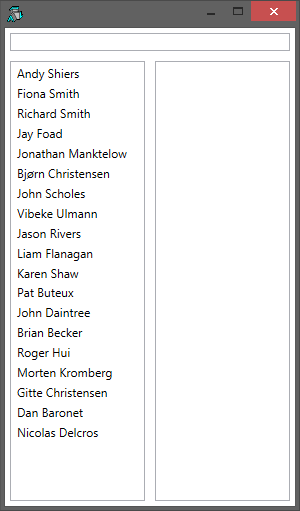 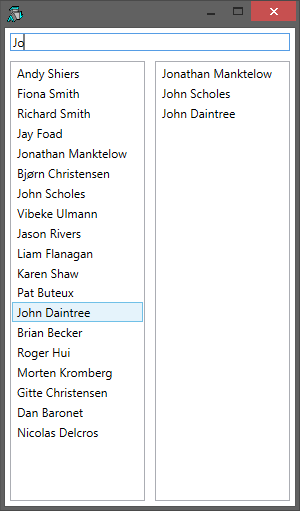 InputWithBinding3a;Source

MySource←⎕NS''

MySource.Filter←''
MySource.FilteredList←0⍴⊂''
MySource.DyalogNames←DyalogNames
Source←2015⌶'MySource'
Source.onElementChanged←'text_changed_with_binding3a'

win←WPF.Load InputWithBindingXaml
win.DataContext←Source
win.Show
r←Load text 
r←XamlReader.Load ⎕NEW XmlTextReader(⎕NEW StringReader(⊂text)
text_changed_with_binding3 args
MySource.(FilteredList←{∨/Filter⍷↑⍵)/⍵}DyalogNames)
With Binding and XAML
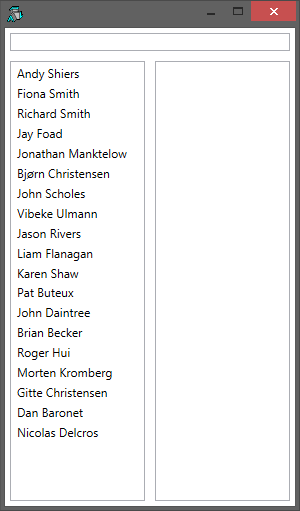 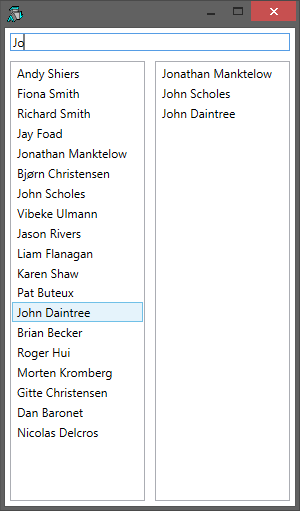 <Window
   xmlns="http://schemas.microsoft.com/winfx/2006/xaml/presentation"
   xmlns:x="http://schemas.microsoft.com/winfx/2006/xaml"
   SizeToContent="WidthAndHeight">
  <StackPanel>
    <TextBox Name="filter" Margin="5"
Text="{Binding     Filter,
		Mode=TwoWay,
		UpdateSourceTrigger=PropertyChanged}"/>
    <WrapPanel>
      <ListBox Name="all" Width="135"
                    Height="340" Margin="5"
		 ItemsSource="{Binding DyalogNames}"/>
      <ListBox Name="filtered" Width="135"
                    Height="340" Margin="5"
		 ItemsSource="{Binding FilteredList}"/>
    </WrapPanel>
  </StackPanel>
</Window>
With Binding and XAML
InputWithBinding3a;Source

MySource←⎕NS''

MySource.Filter←''
MySource.FilteredList←0⍴⊂''
MySource.DyalogNames←DyalogNames
Source←2015⌶'MySource'
Source.onElementChanged←'text_changed_with_binding3a'

win←WPF.Load InputWithBindingXaml
win.DataContext←Source
win.Show
<Window
   xmlns="http://schemas.microsoft.com/winfx/2006/xaml/presentation"
   xmlns:x="http://schemas.microsoft.com/winfx/2006/xaml"
   SizeToContent="WidthAndHeight">
  <StackPanel>
    <TextBox Name="filter" Margin="5"
Text="{Binding     Filter,
		Mode=TwoWay,
		UpdateSourceTrigger=PropertyChanged}"/>
    <WrapPanel>
      <ListBox Name="all" Width="135"
                    Height="340" Margin="5"
		 ItemsSource="{Binding DyalogNames}"/>
      <ListBox Name="filtered" Width="135"
                    Height="340" Margin="5"
		 ItemsSource="{Binding FilteredList}"/>
    </WrapPanel>
  </StackPanel>
</Window>
text_changed_with_binding3a a
MySource.(FilteredList←{∨/Filter⍷↑⍵)/⍵}DyalogNames)
So we can bind to...
Simple arrays 
Filter
Nested arrays 
DyalogName
FilteredList
Namespace
MySource
High rank arrays
"Ask not what you can do with Dyalog APL – ask what Dyalog APL can do for you."
Demo
DEMO
Demo
<Window 
    xmlns="http://schemas.microsoft.com/winfx/2006/xaml/presentation"
    xmlns:x="http://schemas.microsoft.com/winfx/2006/xaml">
  <ListBox>  
  </ListBox>  
</Window>
Demo
<Window xmlns="http://schemas.microsoft.com/winfx/2006/xaml/presentation"
 xmlns:x="http://schemas.microsoft.com/winfx/2006/xaml">
  <StackPanel>
    <Grid>
      <Grid.RowDefinitions>
        <RowDefinition Height="350"/>
        <RowDefinition/>
        <RowDefinition/>
      </Grid.RowDefinitions>
      <ListBox Grid.Row="0" ItemsSource="{Binding}" Name="MyList">
      </ListBox>
    </Grid>
  </StackPanel>
</Window>
<ListBox Grid.Row="0" ItemsSource="{Binding}" Name="MyList">
 </ListBox>
Demo2
<Window xmlns="http://schemas.microsoft.com/winfx/2006/xaml/presentation"
 xmlns:x="http://schemas.microsoft.com/winfx/2006/xaml">
  <StackPanel>
    <Grid>
      <Grid.RowDefinitions>
        <RowDefinition Height="350"/>
        <RowDefinition/>
        <RowDefinition/>
      </Grid.RowDefinitions>
      <ListBox Grid.Row="0" ItemsSource="{Binding}" DisplayMemberPath="Title" Name="MyList">
      </ListBox>
    </Grid>
  </StackPanel>
</Window>
DisplayMemberPath="Title"
<Window xmlns="http://schemas.microsoft.com/winfx/2006/xaml/presentation"
 xmlns:x="http://schemas.microsoft.com/winfx/2006/xaml">
  <StackPanel>
    <Grid>
      <Grid.RowDefinitions>
        <RowDefinition Height="350"/>
        <RowDefinition/>
        <RowDefinition/>
      </Grid.RowDefinitions>
      <ListBox Grid.Row="0" ItemsSource="{Binding}" Name="MyList"> 
        <ListBox.ItemTemplate> 
            <DataTemplate>             
                <WrapPanel>
                    <TextBlock Text="{Binding Title}"/>
                    <TextBlock Text=" by "/>
                    <TextBlock Text="{Binding Artist.FullName}"/>
                </WrapPanel>
            </DataTemplate>
        </ListBox.ItemTemplate>
      </ListBox>
    </Grid>
  </StackPanel>
</Window>
<ListBox.ItemTemplate> 
       <DataTemplate>             
            <WrapPanel>
                 <TextBlock Text="{Binding Title}"/>
                 <TextBlock Text=" by "/>
                 <TextBlock Text="{Binding Artist.FullName}"/>
            </WrapPanel>
       </DataTemplate>
 </ListBox.ItemTemplate>
<Window xmlns="http://schemas.microsoft.com/winfx/2006/xaml/presentation"
 xmlns:x="http://schemas.microsoft.com/winfx/2006/xaml">
  <StackPanel>
    <Grid>
      <Grid.RowDefinitions>
        <RowDefinition Height="350"/>
        <RowDefinition/>
        <RowDefinition/>
      </Grid.RowDefinitions>
      <ListBox Grid.Row="0" ItemsSource="{Binding}" Name="MyList"> 
        <ListBox.ItemTemplate> 
            <DataTemplate>             
                <StackPanel>
                    <TextBlock FontSize="22" Text="{Binding Title}"/>
                    <TextBlock Text="{Binding Artist.FullName}"/>
                </StackPanel>
            </DataTemplate>
        </ListBox.ItemTemplate>
      </ListBox>
    </Grid>
  </StackPanel>
</Window>
<ListBox.ItemTemplate> 
   <DataTemplate>             
      <StackPanel>
         <TextBlock FontSize="22" Text="{Binding Title}"/>
         <TextBlock Text="{Binding Artist.FullName}"/>
      </StackPanel>
   </DataTemplate>
</ListBox.ItemTemplate>
Demo5
<Window xmlns="http://schemas.microsoft.com/winfx/2006/xaml/presentation"
 xmlns:x="http://schemas.microsoft.com/winfx/2006/xaml">
  <StackPanel>
    <Grid>
      <Grid.RowDefinitions>
        <RowDefinition Height="350"/>
        <RowDefinition/>
        <RowDefinition/>
      </Grid.RowDefinitions>
      <ListBox ItemsSource="{Binding}" Name="MyList">
        <ListBox.ItemTemplate>
          <DataTemplate>
            <StackPanel>
              <TextBlock FontSize="22" Text="{Binding Title}"/>
              <TextBlock Text="{Binding Artist.FullName}"/>
            </StackPanel>
          </DataTemplate>
        </ListBox.ItemTemplate>
      </ListBox>
      <StackPanel  Grid.Row="2">
        <WrapPanel>
          <ListBox BorderThickness="0" ItemsSource="{Binding Path=SelectedItem.Tracks,ElementName=MyList}" Grid.IsSharedSizeScope="True">
            <ListBox.ItemTemplate>
              <DataTemplate>
                <Grid>
                  <Grid.ColumnDefinitions>
                    <ColumnDefinition Width="Auto" SharedSizeGroup="Column1"/>
                    <ColumnDefinition Width="Auto" SharedSizeGroup="Column2"/>
                    <ColumnDefinition Width="Auto" SharedSizeGroup="Column3"/>
                    <ColumnDefinition Width="Auto" SharedSizeGroup="Column4"/>
                  </Grid.ColumnDefinitions>
                  <TextBlock Grid.Column="1" Text="{Binding TrackNumber}" Margin="10,0,10,0"/>
                  <TextBlock Grid.Column="2" Text="{Binding Title}"/>
                </Grid>
              </DataTemplate>
            </ListBox.ItemTemplate>
          </ListBox>
        </WrapPanel>
      </StackPanel>
    </Grid>
  </StackPanel>
</Window>
<StackPanel  Grid.Row="2">
        <WrapPanel>
          <ListBox BorderThickness="0" ItemsSource="{Binding Path=SelectedItem.Tracks,ElementName=MyList}" Grid.IsSharedSizeScope="True">
            <ListBox.ItemTemplate>
              <DataTemplate>
                <Grid>
                  <Grid.ColumnDefinitions>
                    <ColumnDefinition Width="Auto" SharedSizeGroup="Column0"/>
                    <ColumnDefinition Width="Auto" SharedSizeGroup="Column1"/>
                    <ColumnDefinition Width="Auto" SharedSizeGroup="Column2"/>
                    <ColumnDefinition Width="Auto" SharedSizeGroup="Column3"/>
                  </Grid.ColumnDefinitions>
                  <TextBlock Grid.Column="1" Text="{Binding TrackNumber}" 						Margin="10,0,10,0"/>
                  <TextBlock Grid.Column="2" Text="{Binding Title}"/>
                  <TextBlock Grid.Column="3" 
			Text="{Binding Duration}" Margin="10,0,10,0"/>

                </Grid>
              </DataTemplate>
            </ListBox.ItemTemplate>
          </ListBox>
        </WrapPanel>
      </StackPanel>
Demo6
<Window xmlns="http://schemas.microsoft.com/winfx/2006/xaml/presentation"
 xmlns:x="http://schemas.microsoft.com/winfx/2006/xaml">
  <StackPanel>
    <Grid>
      <Grid.RowDefinitions>
        <RowDefinition Height="350"/>
        <RowDefinition/>
        <RowDefinition/>
      </Grid.RowDefinitions>
      <ListBox ItemsSource="{Binding}" Name="MyList">
        <ListBox.ItemTemplate>
          <DataTemplate>
            <StackPanel>
              <TextBlock FontSize="22" Text="{Binding Title}"/>
              <TextBlock Text="{Binding Artist.FullName}"/>
            </StackPanel>
          </DataTemplate>
        </ListBox.ItemTemplate>
      </ListBox>
      <StackPanel  Grid.Row="2">
        <WrapPanel>
          <ListBox BorderThickness="0" ItemsSource="{Binding Path=SelectedItem.Tracks,ElementName=MyList}" Grid.IsSharedSizeScope="True">
            <ListBox.ItemTemplate>
              <DataTemplate>
                <Grid>
                  <Grid.ColumnDefinitions>
                    <ColumnDefinition Width="Auto" SharedSizeGroup="Column0"/>
                    <ColumnDefinition Width="Auto" SharedSizeGroup="Column1"/>
                    <ColumnDefinition Width="Auto" SharedSizeGroup="Column2"/>
                    <ColumnDefinition Width="Auto" SharedSizeGroup="Column3"/>
                  </Grid.ColumnDefinitions>
                  <TextBlock Grid.Column="1" Text="{Binding TrackNumber}" Margin="10,0,10,0"/>
                  <TextBlock Grid.Column="2" Text="{Binding Title}"/>
                  <TextBlock Grid.Column="3" Text="{Binding Duration}" Margin="10,0,10,0"/>
                </Grid>
              </DataTemplate>
            </ListBox.ItemTemplate>
          </ListBox>
          <Image Width="200" Source="{Binding Path=SelectedItem.CoverImage,ElementName=MyList}"/>
        </WrapPanel>
      </StackPanel>
    </Grid>
  </StackPanel>
</Window>
<Image Width="200" Source="{Binding Path=SelectedItem.CoverImage,ElementName=MyList}"/>
</WrapPanel>
Demo7
<Window xmlns="http://schemas.microsoft.com/winfx/2006/xaml/presentation"
 xmlns:x="http://schemas.microsoft.com/winfx/2006/xaml">
  <Window.Resources>
    <SolidColorBrush  x:Key="BCol" Color="Black"/>
    <SolidColorBrush  x:Key="FCol" Color="Orange"/>
  </Window.Resources>
  <StackPanel Background="{StaticResource BCol}">
    <Grid>
      <Grid.RowDefinitions>
        <RowDefinition Height="350"/>
        <RowDefinition/>
        <RowDefinition/>
      </Grid.RowDefinitions>
      <ListBox ItemsSource="{Binding}" Name="MyList"  Background="Transparent">
        <ListBox.ItemTemplate>
          <DataTemplate>
            <StackPanel>
              <TextBlock FontSize="22" Text="{Binding Title}"/>
              <TextBlock Text="{Binding Artist.FullName}"/>
            </StackPanel>
          </DataTemplate>
        </ListBox.ItemTemplate>
      </ListBox>
      <StackPanel  Grid.Row="2">
        <WrapPanel>
          <ListBox BorderThickness="0" ItemsSource="{Binding Path=SelectedItem.Tracks,ElementName=MyList}" Grid.IsSharedSizeScope="True" Background="Transparent">
            <ListBox.ItemTemplate>
              <DataTemplate>
                <Grid>
                  <Grid.ColumnDefinitions>
                    <ColumnDefinition Width="Auto" SharedSizeGroup="Column0"/>
                    <ColumnDefinition Width="Auto" SharedSizeGroup="Column1"/>
                    <ColumnDefinition Width="Auto" SharedSizeGroup="Column2"/>
                    <ColumnDefinition Width="Auto" SharedSizeGroup="Column3"/>
                  </Grid.ColumnDefinitions>
                  <TextBlock Grid.Column="1" Text="{Binding TrackNumber}" Margin="10,0,10,0"/>
                  <TextBlock Grid.Column="2" Text="{Binding Title}"/>
                </Grid>
              </DataTemplate>
            </ListBox.ItemTemplate>
          </ListBox>
          <Image Width="200" Source="{Binding Path=SelectedItem.CoverImage,ElementName=MyList}"/>
        </WrapPanel>
      </StackPanel>
    </Grid>
  </StackPanel>
</Window>
<Window.Resources>
    <SolidColorBrush  x:Key="BCol" Color="Black"/>
    <SolidColorBrush  x:Key="FCol" Color="Orange"/>
  </Window.Resources>
<Window xmlns="http://schemas.microsoft.com/winfx/2006/xaml/presentation"
 xmlns:x="http://schemas.microsoft.com/winfx/2006/xaml">
  <Window.Resources>
    <SolidColorBrush  x:Key="BCol" Color="Black"/>
    <SolidColorBrush  x:Key="FCol" Color="Orange"/>
    <Style TargetType="TextBlock" x:Key="AlbumStyle">
      <Setter Property="FontSize" Value="16"/>
      <Setter Property="Foreground" Value="{StaticResource FCol}"/>
    </Style>
  </Window.Resources>
  <StackPanel Background="{StaticResource BCol}">
    <Grid>
      <Grid.RowDefinitions>
        <RowDefinition Height="350"/>
        <RowDefinition/>
        <RowDefinition/>
      </Grid.RowDefinitions>
      <ListBox ItemsSource="{Binding}" Name="MyList"  Background="Transparent">
        <ListBox.ItemTemplate>
          <DataTemplate>
            <StackPanel>
              <TextBlock Style="{StaticResource AlbumStyle}" FontSize="22" Text="{Binding Title}"/>
              <TextBlock Style="{StaticResource AlbumStyle}" Text="{Binding Artist.FullName}"/>
            </StackPanel>
          </DataTemplate>
        </ListBox.ItemTemplate>
      </ListBox>
      <Rectangle Height="1" Grid.Row="1" Fill="{StaticResource FCol}"/>
      <StackPanel  Grid.Row="2">
        <WrapPanel>
          <ListBox BorderThickness="0" ItemsSource="{Binding Path=SelectedItem.Tracks,ElementName=MyList}" Grid.IsSharedSizeScope="True" Background="Transparent">
            <ListBox.ItemTemplate>
              <DataTemplate>
                <Grid>
                  <Grid.ColumnDefinitions>
                    <ColumnDefinition Width="Auto" SharedSizeGroup="Column1"/>
                    <ColumnDefinition Width="Auto" SharedSizeGroup="Column2"/>
                    <ColumnDefinition Width="Auto" SharedSizeGroup="Column3"/>
                    <ColumnDefinition Width="Auto" SharedSizeGroup="Column4"/>
                  </Grid.ColumnDefinitions>
                  <TextBlock Style="{StaticResource AlbumStyle}" Grid.Column="1" Text="{Binding TrackNumber}" Margin="10,0,10,0"/>
                  <TextBlock Style="{StaticResource AlbumStyle}" Grid.Column="2" Text="{Binding Title}"/>
                </Grid>
              </DataTemplate>
            </ListBox.ItemTemplate>
          </ListBox>
          <Image Width="200" Source="{Binding Path=SelectedItem.CoverImage,ElementName=MyList}"/>
        </WrapPanel>
      </StackPanel>
    </Grid>
  </StackPanel>
</Window>
<Window.Resources>
    <SolidColorBrush  x:Key="BCol" Color="Black"/>
    <SolidColorBrush  x:Key="FCol" Color="Orange"/>
    <Style TargetType="TextBlock" x:Key="AlbumStyle">
      <Setter Property="FontSize" Value="16"/>
      <Setter Property="Foreground" Value="{StaticResource FCol}"/>
    </Style>
  </Window.Resources>
<Rectangle Height="1" Grid.Row="1" Fill="{StaticResource FCol}"/>
<TextBlock Style="{StaticResource AlbumStyle}"
<Window xmlns="http://schemas.microsoft.com/winfx/2006/xaml/presentation"
 xmlns:x="http://schemas.microsoft.com/winfx/2006/xaml">
  <Window.Resources>
    <SolidColorBrush  x:Key="BCol" Color="Black"/>
    <SolidColorBrush  x:Key="FCol" Color="Orange"/>
    <Style TargetType="TextBlock" x:Key="AlbumStyle">
      <Setter Property="FontSize" Value="16"/>
      <Setter Property="Foreground" Value="{StaticResource FCol}"/>
    </Style>
  </Window.Resources>
  <StackPanel Background="{StaticResource BCol}">
    <Grid>
      <Grid.RowDefinitions>
        <RowDefinition Height="350"/>
        <RowDefinition/>
        <RowDefinition/>
      </Grid.RowDefinitions>
      <ListBox ItemsSource="{Binding}" Name="MyList"  Background="Transparent">
        <ListBox.ItemTemplate>
          <DataTemplate>
            <StackPanel>
              <TextBlock Style="{StaticResource AlbumStyle}" FontSize="22" Text="{Binding Title}"/>
              <TextBlock Style="{StaticResource AlbumStyle}" Text="{Binding Artist.FullName}"/>
            </StackPanel>
          </DataTemplate>
        </ListBox.ItemTemplate>
      </ListBox>
      <Rectangle Height="1" Grid.Row="1" Fill="{StaticResource FCol}"/>
      <StackPanel  Grid.Row="2">
        <WrapPanel>
          <ListBox BorderThickness="0" ItemsSource="{Binding Path=SelectedItem.Tracks,ElementName=MyList}" Grid.IsSharedSizeScope="True" Background="Transparent">
            <ListBox.ItemTemplate>
              <DataTemplate>
                <Grid>
                  <Grid.ColumnDefinitions>
                    <ColumnDefinition Width="Auto" SharedSizeGroup="Column1"/>
                    <ColumnDefinition Width="Auto" SharedSizeGroup="Column2"/>
                    <ColumnDefinition Width="Auto" SharedSizeGroup="Column3"/>
                    <ColumnDefinition Width="Auto" SharedSizeGroup="Column4"/>
                  </Grid.ColumnDefinitions>
                  <TextBlock Style="{StaticResource AlbumStyle}" Grid.Column="1" Text="{Binding TrackNumber}" Margin="10,0,10,0"/>
                  <TextBlock Style="{StaticResource AlbumStyle}" Grid.Column="2" Text="{Binding Title}"/>
                </Grid>
              </DataTemplate>
            </ListBox.ItemTemplate>
          </ListBox>
          <Image Width="200" Source="{Binding Path=SelectedItem.CoverImage,ElementName=MyList}"/>
        </WrapPanel>
      </StackPanel>
    </Grid>
  </StackPanel>
</Window>
<Window.Resources>
    <SolidColorBrush  x:Key="BCol" Color="Black"/>
    <SolidColorBrush  x:Key="FCol" Color="Orange"/>
    <Style TargetType="TextBlock" x:Key="AlbumStyle">
      <Setter Property="FontSize" Value="16"/>
      <Setter Property="Foreground" Value="{StaticResource FCol}"/>
    </Style>
  </Window.Resources>
<Rectangle Height="1" Grid.Row="1" Fill="{StaticResource FCol}"/>
<TextBlock Style="{StaticResource AlbumStyle}"
<Window xmlns="http://schemas.microsoft.com/winfx/2006/xaml/presentation"
 xmlns:x="http://schemas.microsoft.com/winfx/2006/xaml">
  <Window.Resources>
    <SolidColorBrush  x:Key="BCol" Color="Black"/>
    <SolidColorBrush  x:Key="FCol" Color="Orange"/>
    <Style TargetType="TextBlock" x:Key="AlbumStyle">
      <Setter Property="FontSize" Value="16"/>
      <Setter Property="Foreground" Value="{StaticResource FCol}"/>
    </Style>
  </Window.Resources>
  <StackPanel Background="{StaticResource BCol}">
    <Grid>
      <Grid.RowDefinitions>
        <RowDefinition Height="350"/>
        <RowDefinition/>
        <RowDefinition/>
      </Grid.RowDefinitions>
      <ListBox ItemsSource="{Binding}" Name="MyList"  Background="Transparent">
        <ListBox.ItemTemplate>
          <DataTemplate>
            <StackPanel>
              <TextBlock Style="{StaticResource AlbumStyle}" FontSize="22" Text="{Binding Title}"/>
              <TextBlock Style="{StaticResource AlbumStyle}" Text="{Binding Artist.FullName}"/>
            </StackPanel>
          </DataTemplate>
        </ListBox.ItemTemplate>
      </ListBox>
      <Rectangle Height="1" Grid.Row="1" Fill="{StaticResource FCol}"/>
      <StackPanel  Grid.Row="2">
        <TextBlock HorizontalAlignment="Center" FontSize="22" Style="{StaticResource AlbumStyle}" Text="{Binding SelectedItem.Title,ElementName=MyList}"/>
        <TextBlock HorizontalAlignment="Center" Style="{StaticResource AlbumStyle}" Text="{Binding SelectedItem.Artist.FullName,ElementName=MyList}"/>
        <WrapPanel HorizontalAlignment="Center">
          <ListBox BorderThickness="0" ItemsSource="{Binding Path=SelectedItem.Tracks,ElementName=MyList}" Grid.IsSharedSizeScope="True" Background="Transparent">
            <ListBox.ItemTemplate>
              <DataTemplate>
                <Grid>
                  <Grid.ColumnDefinitions>
                    <ColumnDefinition Width="Auto" SharedSizeGroup="Column1"/>
                    <ColumnDefinition Width="Auto" SharedSizeGroup="Column2"/>
                    <ColumnDefinition Width="Auto" SharedSizeGroup="Column3"/>
                    <ColumnDefinition Width="Auto" SharedSizeGroup="Column4"/>
                  </Grid.ColumnDefinitions>
                  <TextBlock Style="{StaticResource AlbumStyle}" Grid.Column="1" Text="{Binding TrackNumber}" Margin="10,0,10,0"/>
                  <TextBlock Style="{StaticResource AlbumStyle}" Grid.Column="2" Text="{Binding Title}"/>
                </Grid>
              </DataTemplate>
            </ListBox.ItemTemplate>
          </ListBox>
          <Image Width="200" Source="{Binding Path=SelectedItem.CoverImage,ElementName=MyList}"/>
        </WrapPanel>
      </StackPanel>
    </Grid>
  </StackPanel>
</Window>
<TextBlock HorizontalAlignment="Center" ... Text="{Binding SelectedItem.Title,ElementName=MyList}"/>
 <TextBlock HorizontalAlignment="Center" ...  Text="{Binding SelectedItem.Artist.FullName,ElementName=MyList}"/>
Demo10
Syncfusion
Syncfusion is a leading vendor of ”enterprise class” components for a number of platforms
ASP.NET, Mobile, Silverlight, WinForms, Windows Phone, WinRT, WPF and Javascript
Dyalog has acquired the rights to bundle the WPF and Javascript libraries with APL until October 2017.
Dyalog users have the rights to distribute these controls as components of applications written in APL
Under the same terms as the Dyalog Licence that is being used (including non-commercial and educational licences)
Syncfusion
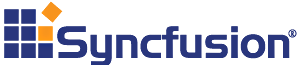 Libraries
Syncfusion is a leading (and ascending) vendor of ”enterprise class” components for many platforms
ASP.NET, Mobile, Silverlight, WinForms, Windows Phone, WinRT, WPF and Javascript
Dyalog has acquired the rights to bundle the WPF and Javascript libraries with APL
Dyalog users have the rights to distribute these controls as components of applications written in APL
Under the same terms as the Dyalog Licence that is being used (including non-commercial and educational licences)
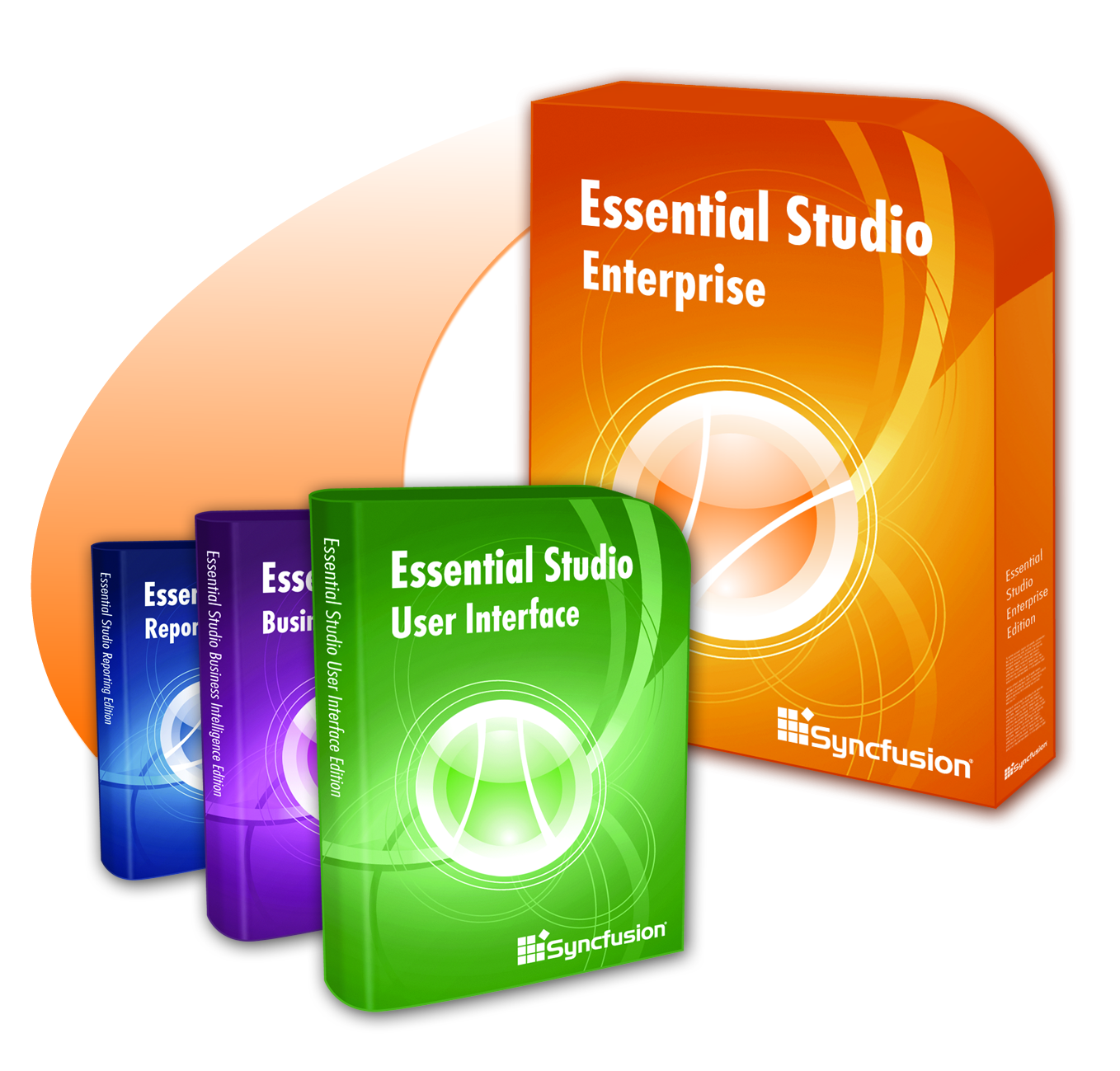 <Window xmlns="http://schemas.microsoft.com/winfx/2006/xaml/presentation"
 xmlns:x="http://schemas.microsoft.com/winfx/2006/xaml">
  <Window.Resources>
    <SolidColorBrush  x:Key="BCol" Color="Black"/>
    <SolidColorBrush  x:Key="FCol" Color="Orange"/>
    <Style TargetType="TextBlock" x:Key="AlbumStyle">
      <Setter Property="FontSize" Value="16"/>
      <Setter Property="Foreground" Value="{StaticResource FCol}"/>
    </Style>
  </Window.Resources>
  <StackPanel Background="{StaticResource BCol}">
    <Grid>
      <Grid.RowDefinitions>
        <RowDefinition Height="350"/>
        <RowDefinition/>
        <RowDefinition/>
      </Grid.RowDefinitions>
      <ListBox ItemsSource="{Binding}" Name="MyList"  Background="Transparent">
        <ListBox.ItemTemplate>
          <DataTemplate>
            <StackPanel>
              <TextBlock Style="{StaticResource AlbumStyle}" FontSize="22" Text="{Binding Title}"/>
              <TextBlock Style="{StaticResource AlbumStyle}" Text="{Binding Artist.FullName}"/>
            </StackPanel>
          </DataTemplate>
        </ListBox.ItemTemplate>
      </ListBox>
      <Rectangle Height="1" Grid.Row="1" Fill="{StaticResource FCol}"/>
      <StackPanel  Grid.Row="2">
        <TextBlock HorizontalAlignment="Center" FontSize="22" Style="{StaticResource AlbumStyle}" Text="{Binding SelectedItem.Title,ElementName=MyList}"/>
        <TextBlock HorizontalAlignment="Center" Style="{StaticResource AlbumStyle}" Text="{Binding SelectedItem.Artist.FullName,ElementName=MyList}"/>
        <WrapPanel HorizontalAlignment="Center">
          <ListBox BorderThickness="0" ItemsSource="{Binding Path=SelectedItem.Tracks,ElementName=MyList}" Grid.IsSharedSizeScope="True" Background="Transparent">
            <ListBox.ItemTemplate>
              <DataTemplate>
                <Grid>
                  <Grid.ColumnDefinitions>
                    <ColumnDefinition Width="Auto" SharedSizeGroup="Column1"/>
                    <ColumnDefinition Width="Auto" SharedSizeGroup="Column2"/>
                    <ColumnDefinition Width="Auto" SharedSizeGroup="Column3"/>
                    <ColumnDefinition Width="Auto" SharedSizeGroup="Column4"/>
                  </Grid.ColumnDefinitions>
                  <TextBlock Style="{StaticResource AlbumStyle}" Grid.Column="1" Text="{Binding TrackNumber}" Margin="10,0,10,0"/>
                  <TextBlock Style="{StaticResource AlbumStyle}" Grid.Column="2" Text="{Binding Title}"/>
                  <TextBlock Grid.Column="3" Style="{StaticResource AlbumStyle}" Text="{Binding Duration}" Margin="10,0,10,0"/>
              </Grid>
             </DataTemplate>
            </ListBox.ItemTemplate>
          </ListBox>
          <Image Width="200" Source="{Binding Path=SelectedItem.CoverImage,ElementName=MyList}"/>
        </WrapPanel>
      </StackPanel>
    </Grid>
  </StackPanel>
</Window>
<ListBox ItemsSource="{Binding}" Name="MyList"       	<ListBox.ItemTemplate>
          <DataTemplate>
            <StackPanel>
              <TextBlock FontSize="22" Text="{Binding Title}"/>
              <TextBlock Text="{Binding Artist.FullName}"/>
            </StackPanel>
          </DataTemplate>
        </ListBox.ItemTemplate>
      </ListBox>
<Window xmlns="http://schemas.microsoft.com/winfx/2006/xaml/presentation"
 xmlns:sf="clr-namespace:Syncfusion.Windows.Shared;assembly=Syncfusion.Shared.Wpf"
 xmlns:x="http://schemas.microsoft.com/winfx/2006/xaml">
  <Window.Resources>
    <SolidColorBrush  x:Key="BCol" Color="Black"/>
    <SolidColorBrush  x:Key="FCol" Color="Orange"/>
    <Style TargetType="TextBlock" x:Key="AlbumStyle">
      <Setter Property="FontSize" Value="16"/>
      <Setter Property="Foreground" Value="{StaticResource FCol}"/>
    </Style>
  </Window.Resources>
  <StackPanel Background="{StaticResource BCol}">
    <Grid>
      <Grid.RowDefinitions>
        <RowDefinition Height="350"/>
        <RowDefinition/>
        <RowDefinition/>
      </Grid.RowDefinitions>
      









      <Rectangle Height="1" Grid.Row="1" Fill="{StaticResource FCol}"/>
      <StackPanel  Grid.Row="2">
        <TextBlock HorizontalAlignment="Center" FontSize="22" Style="{StaticResource AlbumStyle}" Text="{Binding SelectedItem.Title,ElementName=MyList}"/>
        <TextBlock HorizontalAlignment="Center" Style="{StaticResource AlbumStyle}" Text="{Binding SelectedItem.Artist.FullName,ElementName=MyList}"/>
        <WrapPanel HorizontalAlignment="Center">
          <ListBox BorderThickness="0" ItemsSource="{Binding Path=SelectedItem.Tracks,ElementName=MyList}" Grid.IsSharedSizeScope="True" Background="Transparent">
            <ListBox.ItemTemplate>
              <DataTemplate>
                <Grid>
                  <Grid.ColumnDefinitions>
                    <ColumnDefinition Width="Auto" SharedSizeGroup="Column1"/>
                    <ColumnDefinition Width="Auto" SharedSizeGroup="Column2"/>
                    <ColumnDefinition Width="Auto" SharedSizeGroup="Column3"/>
                    <ColumnDefinition Width="Auto" SharedSizeGroup="Column4"/>
                  </Grid.ColumnDefinitions>
                  <TextBlock Style="{StaticResource AlbumStyle}" Grid.Column="1" Text="{Binding TrackNumber}" Margin="10,0,10,0"/>
                  <TextBlock Style="{StaticResource AlbumStyle}" Grid.Column="2" Text="{Binding Title}"/>
                  <TextBlock Grid.Column="3" Style="{StaticResource AlbumStyle}" Text="{Binding Duration}" Margin="10,0,10,0"/>
               </Grid>
              </DataTemplate>
            </ListBox.ItemTemplate>
          </ListBox>
          <Image Width="200" Source="{Binding Path=SelectedItem.CoverImage,ElementName=MyList}"/>
        </WrapPanel>
      </StackPanel>
    </Grid>
  </StackPanel>
</Window>
xmlns:sf="clr-namespace:Syncfusion.Windows.Shared;
	              assembly=Syncfusion.Shared.Wpf"
<sf:Carousel Grid.Row="0" 
		ItemsSource="{Binding}"  
		Name="MyList" 
		Height="200" Width="1000" 					Foreground="{StaticResource FCol}" >
</sf:Carousel>
Demo11
<sf:Carousel Grid.Row="0" ItemsSource="{Binding}"  Name="MyList" Height=“150" Width="1000">
        <sf:Carousel.ItemTemplate>
          <DataTemplate>
            <Image Width="100" Source="{Binding CoverImage}"/>
          </DataTemplate>
        </sf:Carousel.ItemTemplate>
</sf:Carousel>
<sf:Carousel.ItemTemplate>
          <DataTemplate>
            <Image Width="100" Source="{Binding CoverImage}"/>
          </DataTemplate>
 </sf:Carousel.ItemTemplate>
Demo12
<sf:Carousel Grid.Row="0" ItemsSource="{Binding}"  Name="MyList" Height="150" Width="1000" ItemsPerPage="10" VisualMode="CustomPath">
        <sf:Carousel.Path>
          <Path Data="M11,206L794,206"/>
        </sf:Carousel.Path>
        <sf:Carousel.ItemTemplate>
          <DataTemplate>
            <Image Width="200" Source="{Binding CoverImage}"/>
          </DataTemplate>
        </sf:Carousel.ItemTemplate>
      </sf:Carousel>
ItemsPerPage="10" VisualMode="CustomPath"
<sf:Carousel.Path>
     <Path Data="M11,206L794,206"/>
</sf:Carousel.Path>
Demo14
<Window xmlns="http://schemas.microsoft.com/winfx/2006/xaml/presentation"
 xmlns:x="http://schemas.microsoft.com/winfx/2006/xaml">
  <StackPanel>
    <Grid>
      <Grid.RowDefinitions>
        <RowDefinition Height="350"/>
        <RowDefinition/>
        <RowDefinition/>
      </Grid.RowDefinitions>
      <ListBox ItemsSource="{Binding}" Name="MyList">
        <ListBox.ItemTemplate>
          <DataTemplate>
            <StackPanel>
              <TextBlock FontSize="22" Text="{Binding Title}"/>
              <TextBlock Text="{Binding Artist.FullName}"/>
            </StackPanel>
          </DataTemplate>
        </ListBox.ItemTemplate>
      </ListBox>
      <StackPanel  Grid.Row="2">
        <WrapPanel>
          <ListBox BorderThickness="0" ItemsSource="{Binding Path=SelectedItem.Tracks,ElementName=MyList}" Grid.IsSharedSizeScope="True">
            <ListBox.ItemTemplate>
              <DataTemplate>
                <Grid>
                  <Grid.ColumnDefinitions>
                    <ColumnDefinition Width="Auto" SharedSizeGroup="Column1"/>
                    <ColumnDefinition Width="Auto" SharedSizeGroup="Column2"/>
                    <ColumnDefinition Width="Auto" SharedSizeGroup="Column3"/>
                    <ColumnDefinition Width="Auto" SharedSizeGroup="Column4"/>
                  </Grid.ColumnDefinitions>
                  <TextBlock Grid.Column="1" Text="{Binding TrackNumber}" Margin="10,0,10,0"/>
                  <TextBlock Grid.Column="2" Text="{Binding Title}"/>
                </Grid>
              </DataTemplate>
            </ListBox.ItemTemplate>
          </ListBox>
        </WrapPanel>
      </StackPanel>
    </Grid>
  </StackPanel>
</Window>
<StackPanel  Grid.Row="2">
        <WrapPanel>
          <ListBox BorderThickness="0" ItemsSource="{Binding Path=SelectedItem.Tracks,ElementName=MyList}" Grid.IsSharedSizeScope="True">
            <ListBox.ItemTemplate>
              <DataTemplate>
                <Grid>
                  <Grid.ColumnDefinitions>
                    <ColumnDefinition Width="Auto" SharedSizeGroup="Column0"/>
                    <ColumnDefinition Width="Auto" SharedSizeGroup="Column1"/>
                    <ColumnDefinition Width="Auto" SharedSizeGroup="Column2"/>
                    <ColumnDefinition Width="Auto" SharedSizeGroup="Column3"/>
                  </Grid.ColumnDefinitions>
                  <TextBlock Grid.Column="1" Text="{Binding TrackNumber}" 						Margin="10,0,10,0"/>
                  <TextBlock Grid.Column="2" Text="{Binding Title}"/>
                </Grid>
              </DataTemplate>
            </ListBox.ItemTemplate>
          </ListBox>
        </WrapPanel>
      </StackPanel>
<TextBlock Grid.Column="3" 
		Style="{StaticResource AlbumStyle}" 
		Text="{Binding Duration}" Margin="10,0,10,0"/>
<ListBox ItemsSource="{Binding Path=SelectedItem.Tracks, 						  ElementName=MyList}"
<sf:Carousel ItemsSource="{Binding Path=SelectedItem.Content.Tracks, 						  ElementName=MyList}"
Demo14
<sf:Carousel Grid.Row="0" ItemsSource="{Binding}"  Name="MyList" Height="150" Width="1000" ItemsPerPage="10" VisualMode="CustomPath">
        <sf:Carousel.Path>
          <Path Data="M11,206L794,206"/>
        </sf:Carousel.Path>
        <sf:Carousel.ItemTemplate>
          <DataTemplate>
            <Image Width="200" Source="{Binding CoverImage}"/>
          </DataTemplate>
        </sf:Carousel.ItemTemplate>
      </sf:Carousel>
<sf:Carousel.ItemTemplate>
          <DataTemplate>
            <Image Width="100" Source="{Binding CoverImage}"/>
          </DataTemplate>
 </sf:Carousel.ItemTemplate>
<sf:Carousel Grid.Row="0" ItemsSource="{Binding}"  Name="MyList" Height="150" Width="1000" ItemsPerPage="10" VisualMode="CustomPath">
        <sf:Carousel.Path>
          <Path Data="M11,206L794,206"/>
        </sf:Carousel.Path>
        <sf:Carousel.ItemTemplate>
          <DataTemplate>

























          </DataTemplate>
        </sf:Carousel.ItemTemplate>
      </sf:Carousel>
<StackPanel>
  <Image Name="image" Width="200" Source="{Binding CoverImage}"/>
  <Border Grid.Row="1" Height="300" Width="200“
   HorizontalAlignment="Center" VerticalAlignment="Bottom"  
	 Margin="0,0,0,-150" RenderTransformOrigin="0.5,0.5">
    <Border.OpacityMask>
      <LinearGradientBrush EndPoint="0.5,1" StartPoint="0.5,0">
        <GradientStop Color="#00000000" Offset="0.728"/>
        <GradientStop Color="White" Offset="1"/>
        <GradientStop Color="#64646464" Offset="0.92"/>
      </LinearGradientBrush>
    </Border.OpacityMask>
    <Border.RenderTransform>
  		    <ScaleTransform ScaleY="-1" ScaleX="1"/>
	  </Border.RenderTransform>
    <Border.Background>
        <VisualBrush Visual="{Binding ElementName=image}" />
    </Border.Background>
  </Border>
</StackPanel>
Name="image"
Demo15
<StackPanel  Grid.Row="2">
        <TextBlock HorizontalAlignment="Center"  FontSize="22" Style="{StaticResource AlbumStyle}" Text="{Binding SelectedItem.Content.Title,ElementName=MyList}"/>
        <TextBlock HorizontalAlignment="Center" Style="{StaticResource AlbumStyle}" Text="{Binding SelectedItem.Content.Artist.FullName,ElementName=MyList}"/>
        <WrapPanel HorizontalAlignment="Center">
          <ListBox BorderThickness="0" ItemsSource="{Binding Path=SelectedItem.Content.Tracks,ElementName=MyList}" Grid.IsSharedSizeScope="True" Background="Transparent">
            <ListBox.ItemTemplate>
              <DataTemplate>
                <Grid>
                  <Grid.ColumnDefinitions>
                    <ColumnDefinition Width="Auto" SharedSizeGroup="Column0"/>
                    <ColumnDefinition Width="Auto" SharedSizeGroup="Column1"/>
                    <ColumnDefinition Width="Auto" SharedSizeGroup="Column2"/>
                    <ColumnDefinition Width="Auto" SharedSizeGroup="Column3"/>
                  </Grid.ColumnDefinitions>
                  <TextBlock Style="{StaticResource AlbumStyle}" Grid.Column="1" Text="{Binding TrackNumber}" Margin="10,0,10,0"/>
                  <TextBlock Style="{StaticResource AlbumStyle}" Grid.Column="2" Text="{Binding Title}"/>
	       <TextBlock Grid.Column="3" Style="{StaticResource AlbumStyle}" Text="{Binding Duration}"                           	                  Margin="10,0,10,0"/>
	     </Grid>
              </DataTemplate>
            </ListBox.ItemTemplate>
          </ListBox>
          <Image Width="200" Source="{Binding Path=SelectedItem.Content.CoverImage,ElementName=MyList}"/>
        </WrapPanel>
      </StackPanel>
    </Grid>
  </StackPanel>
</Window>
<StackPanel  Grid.Row="2">
        <TextBlock HorizontalAlignment="Center"  FontSize="22" Style="{StaticResource AlbumStyle}" Text="{Binding SelectedItem.Content.Title,ElementName=MyList}"/>
        <TextBlock HorizontalAlignment="Center" Style="{StaticResource AlbumStyle}" Text="{Binding SelectedItem.Content.Artist.FullName,ElementName=MyList}"/>
        <WrapPanel HorizontalAlignment="Center">
          <ListBox BorderThickness="0" ItemsSource="{Binding Path=SelectedItem.Content.Tracks,ElementName=MyList}" Grid.IsSharedSizeScope="True" Background="Transparent">
            <ListBox.ItemTemplate>
              <DataTemplate>
                <Grid>
                  <Grid.ColumnDefinitions>
                    <ColumnDefinition Width="Auto" SharedSizeGroup="Column0"/>
                    <ColumnDefinition Width="Auto" SharedSizeGroup="Column1"/>
                    <ColumnDefinition Width="Auto" SharedSizeGroup="Column2"/>
                    <ColumnDefinition Width="Auto" SharedSizeGroup="Column3"/>
                  </Grid.ColumnDefinitions>
                  <TextBlock Style="{StaticResource AlbumStyle}" Grid.Column="1" Text="{Binding TrackNumber}" Margin="10,0,10,0"/>
                  <TextBlock Style="{StaticResource AlbumStyle}" Grid.Column="2" Text="{Binding Title}"/>
                  <TextBlock Grid.Column="3" Style="{StaticResource AlbumStyle}" Text="{Binding Duration}" Margin="10,0,10,0"/>
                </Grid>
              </DataTemplate>
            </ListBox.ItemTemplate>
          </ListBox>
          <Image Width="200" Source="{Binding Path=SelectedItem.Content.CoverImage,ElementName=MyList}"/>
        </WrapPanel>
      </StackPanel>
    </Grid>
  </StackPanel>
</Window>
<Grid.ColumnDefinitions>
  <ColumnDefinition Width="Auto" SharedSizeGroup="Column0"/>
  <ColumnDefinition Width="Auto" SharedSizeGroup="Column1"/>
  <ColumnDefinition Width="Auto" SharedSizeGroup="Column2"/>
  <ColumnDefinition Width="Auto" SharedSizeGroup="Column3"/>
</Grid.ColumnDefinitions>
<TextBlock Grid.Column="3" 
		Style="{StaticResource AlbumStyle}" 
		Text="{Binding Duration}" Margin="10,0,10,0"/>
Demo16
<Window.Resources>

    <BitmapImage x:Key="PlayImage" UriSource="x:\conferences\Florida2013\Binding\play.png" DecodePixelWidth="16"/>
    <BitmapImage x:Key="PauseImage" UriSource="x:\conferences\Florida2013\Binding\pause.png" DecodePixelWidth="16"/>

  </Window.Resources>
.
.
.
	<ListBox BorderThickness="0" ItemsSource="{Binding Path=SelectedItem.Content.Tracks,ElementName=MyList}" Grid.IsSharedSizeScope="True" Background="Transparent">
            <ListBox.ItemTemplate>
              <DataTemplate>
                <Grid>
                  <Grid.ColumnDefinitions>
                    <ColumnDefinition Width="Auto" SharedSizeGroup="Column1"/>
                    <ColumnDefinition Width="Auto" SharedSizeGroup="Column2"/>
                    <ColumnDefinition Width="Auto" SharedSizeGroup="Column3"/>
                    <ColumnDefinition Width="Auto" SharedSizeGroup="Column4"/>
                  </Grid.ColumnDefinitions>
                  <Image Name="Play" Grid.Column="0" Source="{StaticResource PlayImage}"/>
                  <TextBlock Style="{StaticResource AlbumStyle}" Grid.Column="1" Text="{Binding TrackNumber}" Margin="10,0,10,0"/>
                  <TextBlock Style="{StaticResource AlbumStyle}" Grid.Column="2" Text="{Binding Title}"/>
                  <TextBlock Grid.Column="3" Style="{StaticResource AlbumStyle}" Text="{Binding Duration}" Margin="10,0,10,0"/>
                  <TextBlock Grid.Column="4" Name="File" Text="{Binding Path=FileName}"  Visibility="Collapsed"/>
                </Grid>
              </DataTemplate>
            </ListBox.ItemTemplate>
          </ListBox>
<BitmapImage x:Key="PlayImage" 				UriSource="x:\conferences\Florida2013\Binding\play.png" 
	DecodePixelWidth="16"/>
 <BitmapImage x:Key="PauseImage" 	UriSource="x:\conferences\Florida2013\Binding\pause.png" 
	DecodePixelWidth="16"/>
<Image Name="Play" Grid.Column="0" 
			Source="{StaticResource PlayImage}"/>
Demo17
<Window xmlns="http://schemas.microsoft.com/winfx/2006/xaml/presentation"
 xmlns:x="http://schemas.microsoft.com/winfx/2006/xaml"
 xmlns:sf="clr-namespace:Syncfusion.Windows.Shared;assembly=Syncfusion.Shared.Wpf">

<StackPanel Background="{StaticResource BCol}">
<MediaElement Name="media" LoadedBehavior="Manual" Height="0"/>
.
.
.
<ListBox BorderThickness="0" ItemsSource="{Binding Path=SelectedItem.Content.Tracks,ElementName=MyList}" Grid.IsSharedSizeScope="True" Background="Transparent">
            <ListBox.ItemTemplate>
              <DataTemplate>
                <Grid>
                  <Grid.ColumnDefinitions>
                    <ColumnDefinition Width="Auto" SharedSizeGroup="Column1"/>
                    <ColumnDefinition Width="Auto" SharedSizeGroup="Column2"/>
                    <ColumnDefinition Width="Auto" SharedSizeGroup="Column3"/>
                    <ColumnDefinition Width="Auto" SharedSizeGroup="Column4"/>
                  </Grid.ColumnDefinitions>
                  <Image Name="Play" Grid.Column="0" Source="{StaticResource PlayImage}"/>
                  <TextBlock ... Text="{Binding TrackNumber}" Margin="10,0,10,0"/>
                  <TextBlock ... Text="{Binding Title}"/>
                  <TextBlock ... Text="{Binding Duration}" Margin="10,0,10,0"/>
                  <TextBlock ... Text="{Binding Path=FileName}"  Visibility="Collapsed"/>
                </Grid>
              </DataTemplate>
            </ListBox.ItemTemplate>
          </ListBox>
          <Image Width="200" Source="{Binding Path=SelectedItem.Content.CoverImage,ElementName=MyList}"/>
        </WrapPanel>
      </StackPanel>
<MediaElement Name="media" LoadedBehavior="Manual" Height="0"/>
<TextBlock ...	Text="{Binding Path=FileName}"  				Visibility="Collapsed"/>
Demo17
Routed Events
“A routed event is a type of event that can invoke handlers on multiple listeners in an element tree, rather than just on the object that raised the event.”
“An event that you can handled at any level in an object’s hierarchy”
Routed Events
So for a “MouseDown” event on an Image we could:
Attach the handler to the Image itself
To its parent
To its parent’s parent
To its parent’s parent’s parent
etc
To the top level Window that owns it
Or all of the above!
Routed Events
Don’t show up in EventList or ⎕NL 8
Can’t be attached with onMouseDown
Are attached with the AddHandler function:
obj.AddHandler event callback handled
A bit nasty in Dyalog (at the moment)
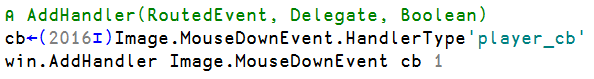 <Window xmlns="http://schemas.microsoft.com/winfx/2006/xaml/presentation"
 xmlns:x="http://schemas.microsoft.com/winfx/2006/xaml"
 xmlns:sf="clr-namespace:Syncfusion.Windows.Shared;assembly=Syncfusion.Shared.Wpf">

<StackPanel Background="{StaticResource BCol}">
<MediaElement Name="media" LoadedBehavior="Manual" Height="0"/>
.
.
.
<ListBox BorderThickness="0" ItemsSource="{Binding Path=SelectedItem.Content.Tracks,ElementName=MyList}" Grid.IsSharedSizeScope="True" Background="Transparent">
            <ListBox.ItemTemplate>
              <DataTemplate>
                <Grid>
                  <Grid.ColumnDefinitions>
                    <ColumnDefinition Width="Auto" SharedSizeGroup="Column0"/>
                    <ColumnDefinition Width="Auto" SharedSizeGroup="Column1"/>
                    <ColumnDefinition Width="Auto" SharedSizeGroup="Column2"/>
                    <ColumnDefinition Width="Auto" SharedSizeGroup="Column3"/>
                  </Grid.ColumnDefinitions>
                  <Image Name="Play" Grid.Column="0" Source="{StaticResource PlayImage}"/>
                  <TextBlock ... Text="{Binding TrackNumber}" Margin="10,0,10,0"/>
                  <TextBlock ... Text="{Binding Title}"/>
                  <TextBlock ... Text="{Binding Duration}" Margin="10,0,10,0"/>
                  <TextBlock ... Text="{Binding Path=FileName}"  Visibility="Collapsed"/>
                </Grid>
              </DataTemplate>
            </ListBox.ItemTemplate>
          </ListBox>
          <Image Width="200" Source="{Binding Path=SelectedItem.Content.CoverImage,ElementName=MyList}"/>
        </WrapPanel>
      </StackPanel>
<MediaElement Name="media" LoadedBehavior="Manual" Height="0"/>
<TextBlock ...	Text="{Binding Path=FileName}"  				Visibility="Collapsed"/>
Demo17
<Window xmlns="http://schemas.microsoft.com/winfx/2006/xaml/presentation"
 xmlns:sf="clr-namespace:Syncfusion.Windows.Shared;assembly=Syncfusion.Shared.Wpf"
 xmlns:x="http://schemas.microsoft.com/winfx/2006/xaml">
  <Window.Resources>
    <SolidColorBrush  x:Key="BCol" Color="Black"/>
    <SolidColorBrush  x:Key="FCol" Color="Orange"/>
    <Style TargetType="TextBlock" x:Key="AlbumStyle">
      <Setter Property="FontSize" Value="16"/>
      <Setter Property="Foreground" Value="{StaticResource FCol}"/>
    </Style>
  </Window.Resources>
  <StackPanel Background="{StaticResource BCol}">
    <Grid>
      <Grid.RowDefinitions>
        <RowDefinition Height="350"/>
        <RowDefinition/>
        <RowDefinition/>
      </Grid.RowDefinitions>
      









      <Rectangle Height="1" Grid.Row="1" Fill="{StaticResource FCol}"/>
      <StackPanel  Grid.Row="2">
        <TextBlock HorizontalAlignment="Center" FontSize="22" Style="{StaticResource AlbumStyle}" Text="{Binding SelectedItem.Title,ElementName=MyList}"/>
        <TextBlock HorizontalAlignment="Center" Style="{StaticResource AlbumStyle}" Text="{Binding SelectedItem.Artist.FullName,ElementName=MyList}"/>
        <WrapPanel HorizontalAlignment="Center">
          <ListBox BorderThickness="0" ItemsSource="{Binding Path=SelectedItem.Tracks,ElementName=MyList}" Grid.IsSharedSizeScope="True" Background="Transparent">
            <ListBox.ItemTemplate>
              <DataTemplate>
                <Grid>
                  <Grid.ColumnDefinitions>
                    <ColumnDefinition Width="Auto" SharedSizeGroup="Column1"/>
                    <ColumnDefinition Width="Auto" SharedSizeGroup="Column2"/>
                    <ColumnDefinition Width="Auto" SharedSizeGroup="Column3"/>
                    <ColumnDefinition Width="Auto" SharedSizeGroup="Column4"/>
                  </Grid.ColumnDefinitions>
                  <TextBlock Style="{StaticResource AlbumStyle}" Grid.Column="1" Text="{Binding TrackNumber}" Margin="10,0,10,0"/>
                  <TextBlock Style="{StaticResource AlbumStyle}" Grid.Column="2" Text="{Binding Title}"/>
                </Grid>
              </DataTemplate>
            </ListBox.ItemTemplate>
          </ListBox>
          <Image Width="200" Source="{Binding Path=SelectedItem.CoverImage,ElementName=MyList}"/>
        </WrapPanel>
      </StackPanel>
    </Grid>
  </StackPanel>
</Window>
xmlns:sf="clr-namespace:Syncfusion.Windows.Shared;
	              assembly=Syncfusion.Shared.Wpf"
<sf:Carousel Grid.Row="0" 
		ItemsSource="{Binding}"  
		Name="MyList" 
		Height="200" Width="1000" 					Foreground="{StaticResource FCol}" >
</sf:Carousel>
<ws:MyWindow xmlns="http://schemas.microsoft.com/winfx/2006/xaml/presentation"
 xmlns:x="http://schemas.microsoft.com/winfx/2006/xaml"
 xmlns:sf="clr-namespace:Syncfusion.Windows.Shared;assembly=Syncfusion.Shared.Wpf"
 xmlns:ws="clr-namespace:;assembly=DyalogActiveWorkspace">

<StackPanel Background="{StaticResource BCol}">
<MediaElement Name="media" LoadedBehavior="Manual" Height="0"/>
.
.
.
<ListBox BorderThickness="0" ItemsSource="{Binding Path=SelectedItem.Content.Tracks,ElementName=MyList}" Grid.IsSharedSizeScope="True" Background="Transparent">
            <ListBox.ItemTemplate>
              <DataTemplate>
                <Grid>
                  <Grid.ColumnDefinitions>
                    <ColumnDefinition Width="Auto" SharedSizeGroup="Column1"/>
                    <ColumnDefinition Width="Auto" SharedSizeGroup="Column1"/>
                    <ColumnDefinition Width="Auto" SharedSizeGroup="Column2"/>
                    <ColumnDefinition Width="Auto" SharedSizeGroup="Column3"/>
                  </Grid.ColumnDefinitions>
                  <Image Name="Play" Grid.Column="0" Source="{StaticResource PlayImage}" MouseDown="play"/>
                  <TextBlock ... Text="{Binding TrackNumber}" Margin="10,0,10,0"/>
                  <TextBlock ... Text="{Binding Title}"/>
                  <TextBlock ... Text="{Binding Duration}" Margin="10,0,10,0"/>
                  <TextBlock ... Text="{Binding Path=FileName}"  Visibility="Collapsed"/>
                </Grid>
              </DataTemplate>
            </ListBox.ItemTemplate>
          </ListBox>
          <Image Width="200" Source="{Binding Path=SelectedItem.Content.CoverImage,ElementName=MyList}"/>
        </WrapPanel>
      </StackPanel>
xmlns:ws="clr-namespace:;assembly=DyalogActiveWorkspace"
<ws:MyWindow
<Image 	Name="Play" Grid.Column="0" 
	Source="{StaticResource PlayImage}" 
	MouseDown="play"/>
</ws:MyWindow
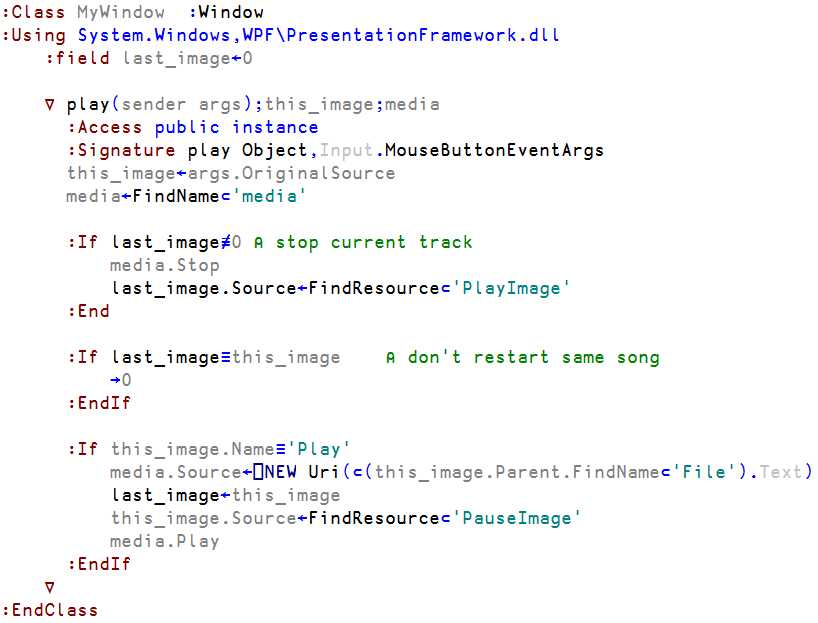 Demo18
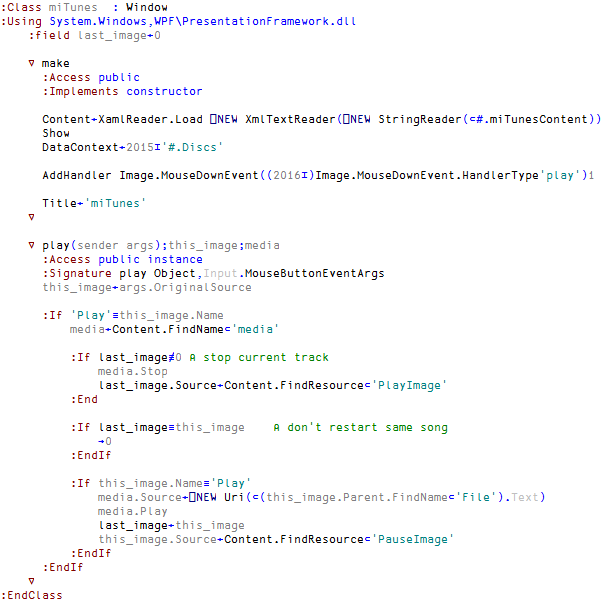 miTunes
⎕NEW miTunes
<StackPanel xmlns="http://schemas.microsoft.com/winfx/2006/xaml/presentation"
 xmlns:x="http://schemas.microsoft.com/winfx/2006/xaml"
 xmlns:sf="clr-namespace:Syncfusion.Windows.Shared;assembly=Syncfusion.Shared.Wpf"
Background="Black" >
  <StackPanel.Resources>
    <BitmapImage x:Key="PlayImage" UriSource="x:\conferences\Florida2013\Binding\play.png" DecodePixelWidth="16"/>
    <BitmapImage x:Key="PauseImage" UriSource="x:\conferences\Florida2013\Binding\pause.png" DecodePixelWidth="16"/>
    <SolidColorBrush  x:Key="BCol" Color="Black"/>
    <SolidColorBrush  x:Key="FCol" Color="Orange"/>
    <Style TargetType="TextBlock" x:Key="AlbumStyle">
      <Setter Property="FontSize" Value="16"/>
      <Setter Property="Foreground" Value="{StaticResource FCol}"/>
    </Style>
  </StackPanel.Resources>
  <MediaElement Name="media" LoadedBehavior="Manual" Height="0"/>
  <Grid>
    <Grid.RowDefinitions>
      <RowDefinition Height="250"/>
      <RowDefinition/>
      <RowDefinition/>
    </Grid.RowDefinitions>
    <sf:Carousel Grid.Row="0" ItemsSource="{Binding}"  Name="MyList" Height="5" Width="600" ItemsPerPage="10" VisualMode="CustomPath">
      <sf:Carousel.Path>
        <Path Data="M11,206L794,206"/>
      </sf:Carousel.Path>
      <sf:Carousel.ItemTemplate>
        <DataTemplate>
          <StackPanel>
            <Image Name="image" Width="100" Source="{Binding CoverImage}"/>
            <Border Grid.Row="1" Height="150" Width="100" HorizontalAlignment="Center" VerticalAlignment="Bottom"  Margin="0,0,0,-150" RenderTransformOrigin="0.5,0.5">
              <Border.OpacityMask>
                <LinearGradientBrush EndPoint="0.5,1" StartPoint="0.5,0">
                  <GradientStop Color="#00000000" Offset="0.728"/>
                  <GradientStop Color="White" Offset="1"/>
                  <GradientStop Color="#64646464" Offset="0.92"/>
                </LinearGradientBrush>
              </Border.OpacityMask>
              <Border.RenderTransform>
                <TransformGroup>
                  <ScaleTransform ScaleY="-1" ScaleX="1"/>
                  <SkewTransform AngleY="0" AngleX="0"/>
                  <RotateTransform Angle="0"/>
                  <TranslateTransform/>
                </TransformGroup>
              </Border.RenderTransform>
              <Border.Background>
                <VisualBrush Visual="{Binding ElementName=image}" />
              </Border.Background>
            </Border>
          </StackPanel>
        </DataTemplate>
      </sf:Carousel.ItemTemplate>
    </sf:Carousel>
    <Rectangle Height="1" Grid.Row="1" Fill="{StaticResource FCol}"/>
    <StackPanel  Grid.Row="2">
      <TextBlock HorizontalAlignment="Center" Style="{StaticResource AlbumStyle}" Text="{Binding SelectedItem.Content.Title,ElementName=MyList}"/>
      <TextBlock HorizontalAlignment="Center" Style="{StaticResource AlbumStyle}" Text="{Binding SelectedItem.Content.Artist.FullName,ElementName=MyList}"/>
      <WrapPanel HorizontalAlignment="Center">
        <ListBox BorderThickness="0" ItemsSource="{Binding Path=SelectedItem.Content.Tracks,ElementName=MyList}" Grid.IsSharedSizeScope="True" Background="Transparent">
          <ListBox.ItemTemplate>
            <DataTemplate>
              <Grid>
                <Grid.ColumnDefinitions>
                  <ColumnDefinition Width="Auto" SharedSizeGroup="Column1"/>
                  <ColumnDefinition Width="Auto" SharedSizeGroup="Column2"/>
                  <ColumnDefinition Width="Auto" SharedSizeGroup="Column3"/>
                  <ColumnDefinition Width="Auto" SharedSizeGroup="Column4"/>
                </Grid.ColumnDefinitions>
                <Image Name="Play" Grid.Column="0" Source="{StaticResource PlayImage}"/>
                <TextBlock Style="{StaticResource AlbumStyle}" Grid.Column="1" Text="{Binding TrackNumber}" Margin="10,0,10,0"/>
                <TextBlock Style="{StaticResource AlbumStyle}" Grid.Column="2" Text="{Binding Title}"/>
                <TextBlock Grid.Column="3" Style="{StaticResource AlbumStyle}" Text="{Binding Duration}" Margin="10,0,10,0"/>
                <TextBlock Grid.Column="4" Name="File" Text="{Binding Path=FileName}"  Visibility="Collapsed"/>
              </Grid>
            </DataTemplate>
          </ListBox.ItemTemplate>
        </ListBox>
        <Image Width="200" Source="{Binding Path=SelectedItem.Content.CoverImage,ElementName=MyList}"/>
      </WrapPanel>
    </StackPanel>
  </Grid>
</StackPanel>
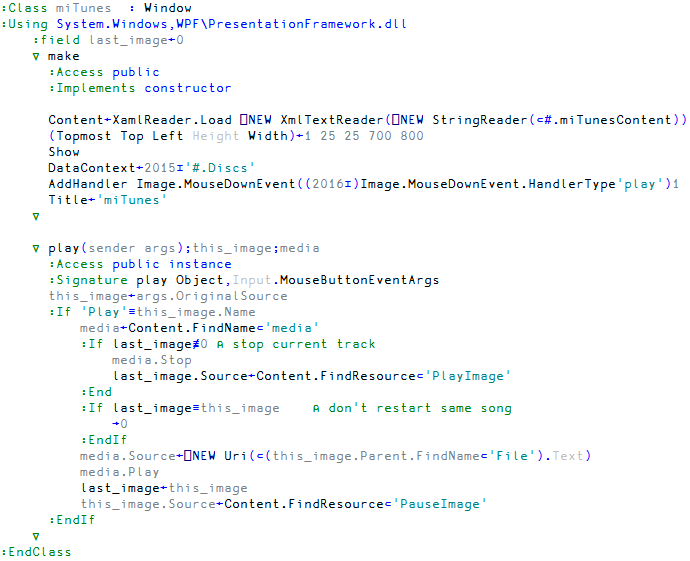 92 Lines of XAML (Is-y)
35 lines of APL 
 19 of which are used to play the track (Do-y)
Zero to iTunes in 45 minutes
The Syncfusion Libraries
Chad Church
Product Manager
Syncfusion
Chad Church


Product Manager
Microsoft Certified Solution Developer 
Nearly 4 years with Syncfusion
Key demonstrator and presenter
Liases between the developers who create Syncfusion products and the developers who use them
What is Data Binding?
var←'good morning'
F.ed.Text←       var
var←'bonjour'
F.ed.Text
	good morning
Type “buongiorno” into edit field
var
	bonjour
What is Data Binding?
var←'good morning'
F.ed.Text←       var
var←'bonjour'
F.ed.Text
bonjour
Type “buongiorno” in edit field
var
	buongiorno
What is Data Binding?
var←'good morning'
F.ed.Text←2015⌶var
var←'bonjour'
F.ed.Text
bonjour
Type “buongiorno” in edit field
var
	buongiorno
What is Data Binding?
var←'good morning'
F.ed.Text←2015⌶var
var←'bonjour'
F.ed.Text
bonjour
Type “buongiorno” in edit field
var
	buongiorno